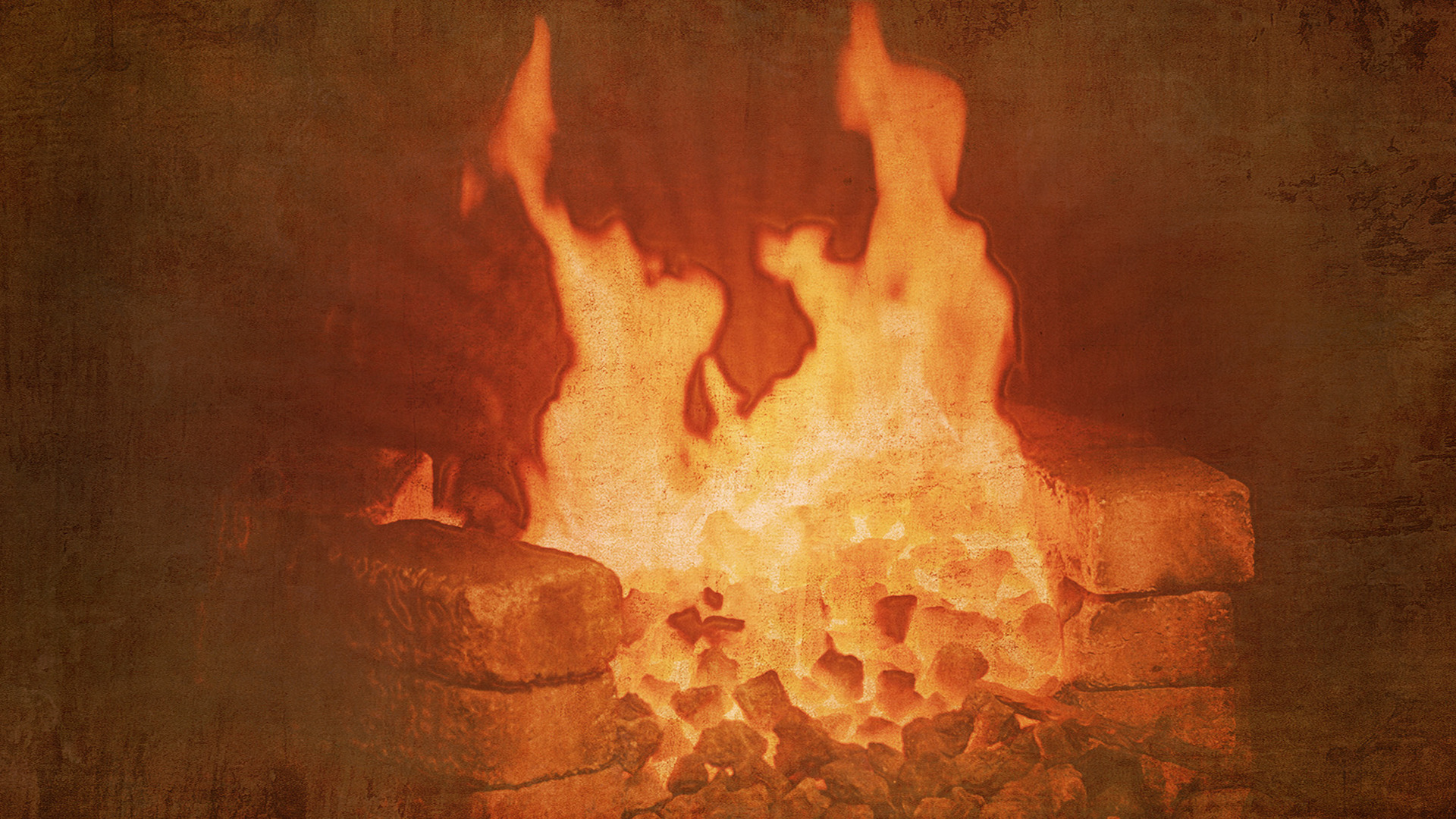 Friends Sharpen Friends
Proverbs 27:17
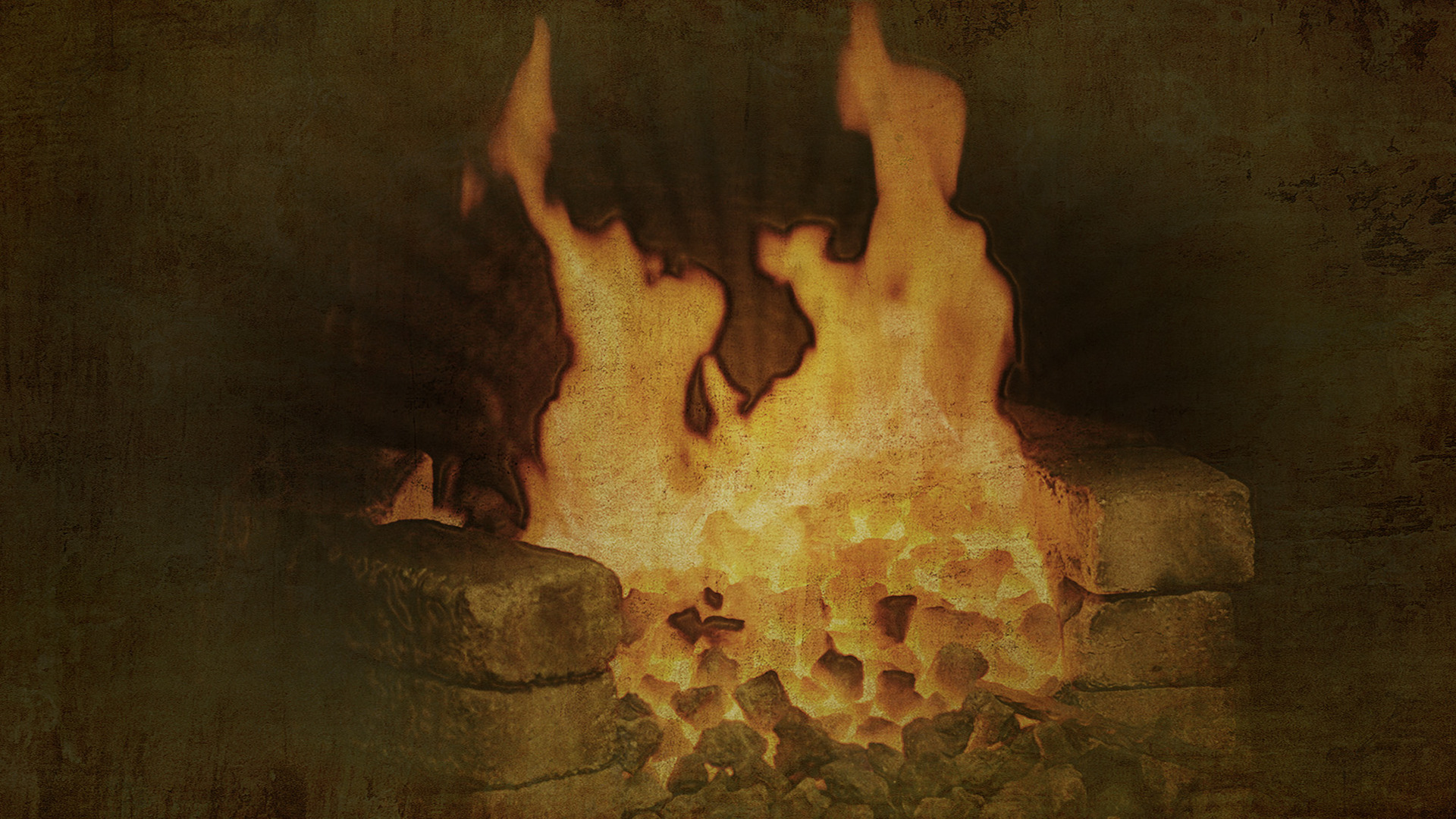 Iron sharpens iron,
So one man sharpens another.

Proverbs 27:17
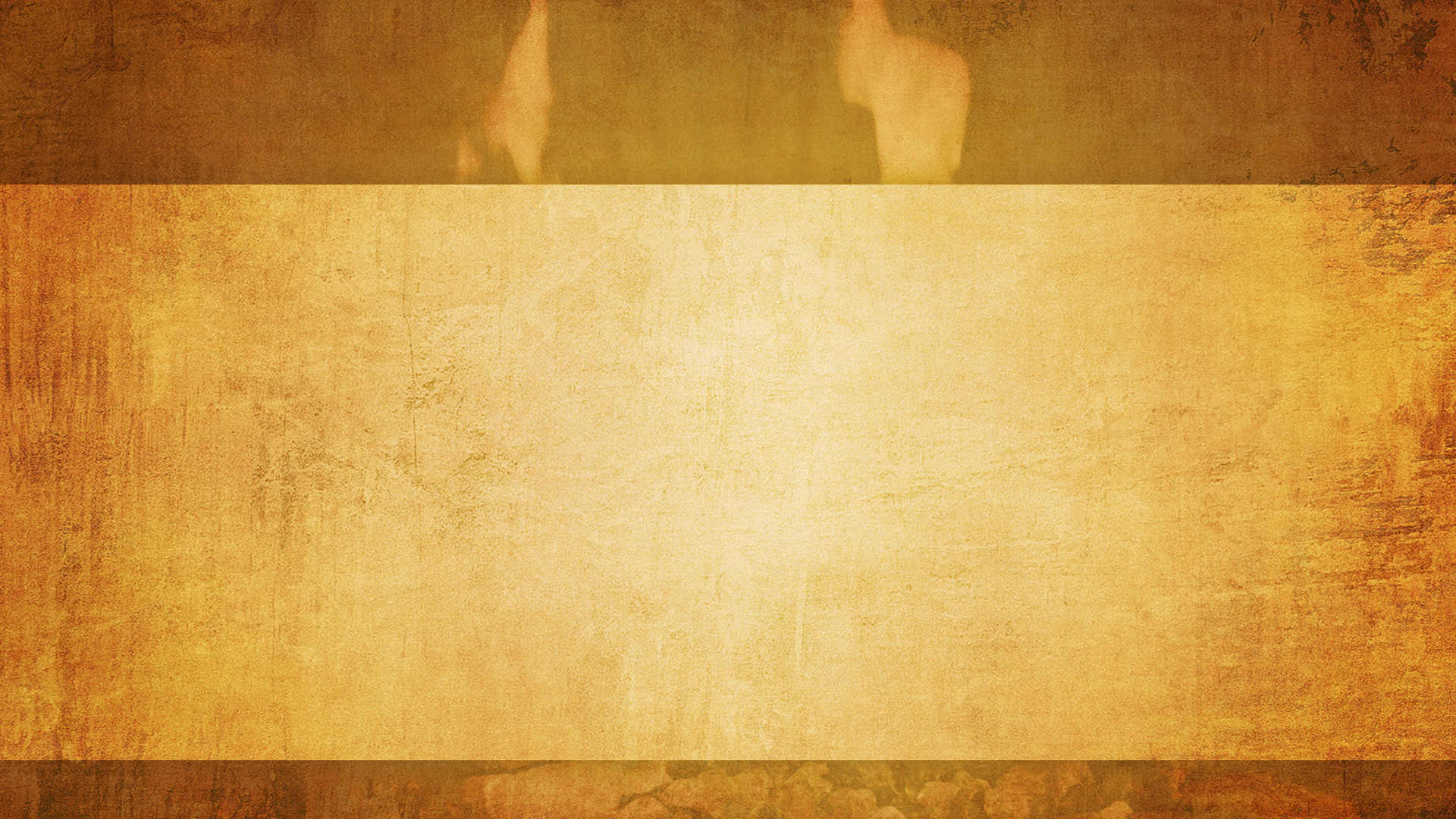 I. Wrong Friendships cause Dullness In Your Spiritual Life
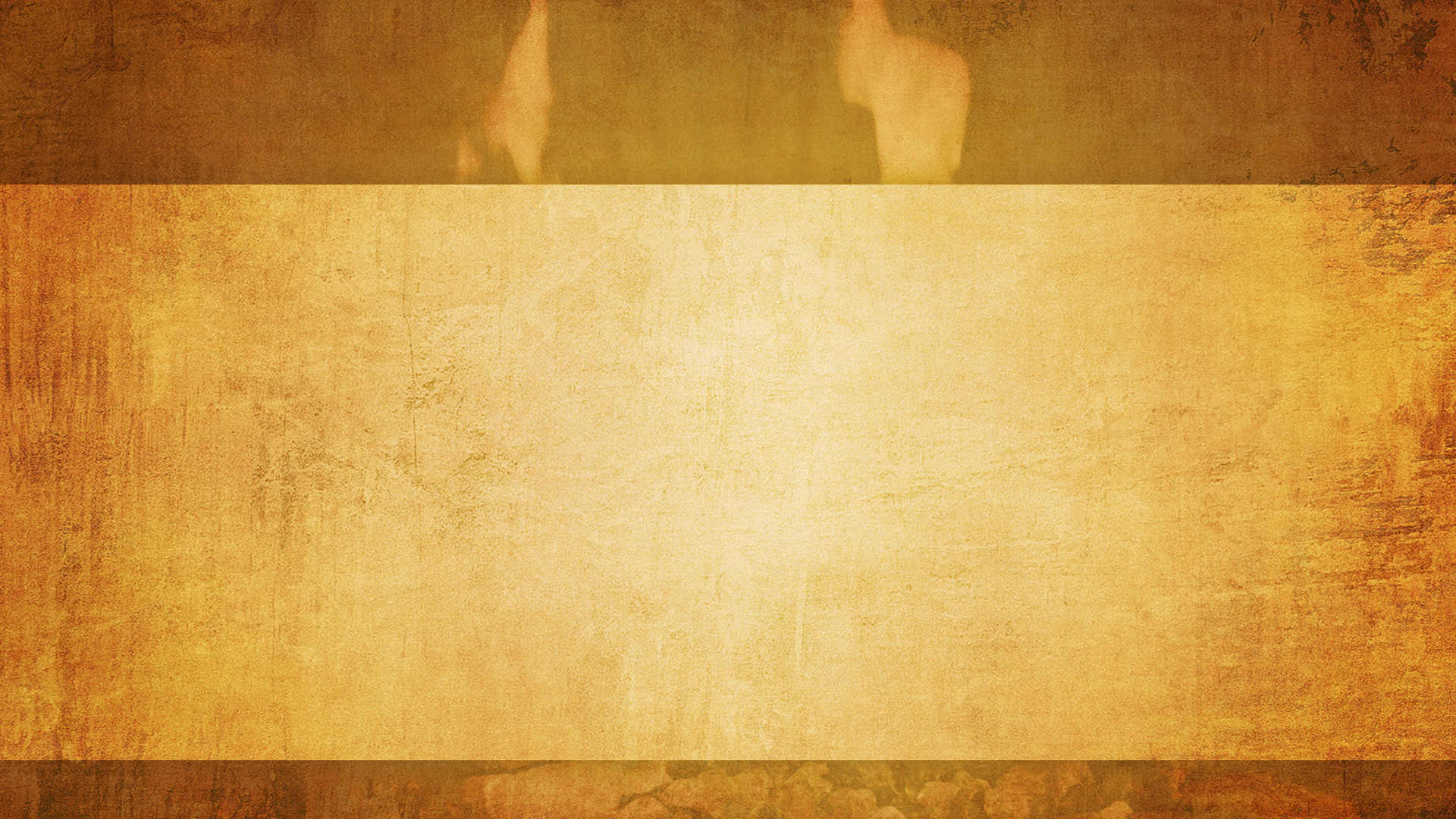 Lost the discerning edge in your life


Causes you to over compensate


Causes you to become insensitive
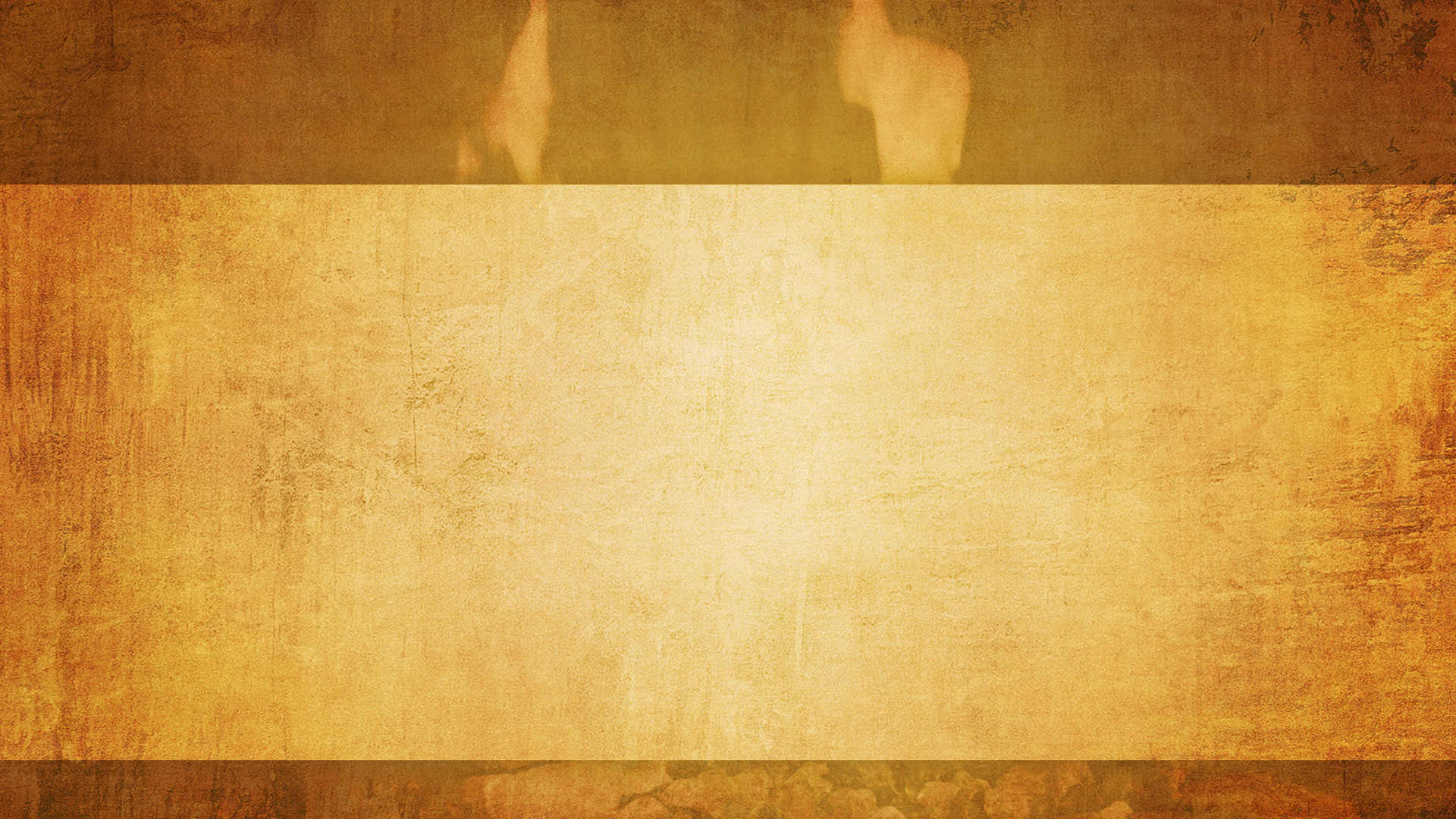 II. Right Friendships Sharpen Your Walk with God
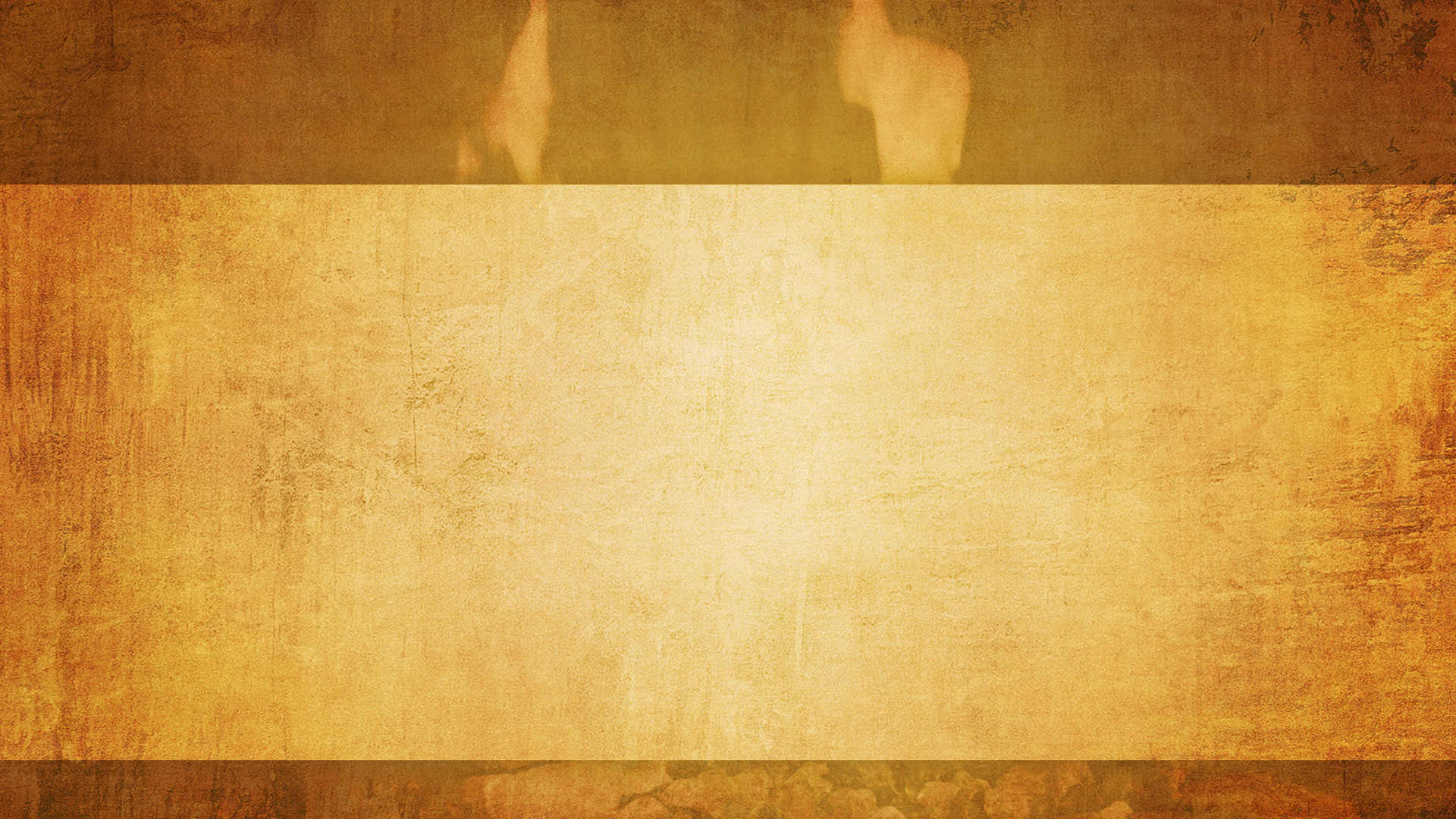 Just as Iron sharpens Iron
You are to sharpen your friendships
In doing so, You yourself will be sharpened
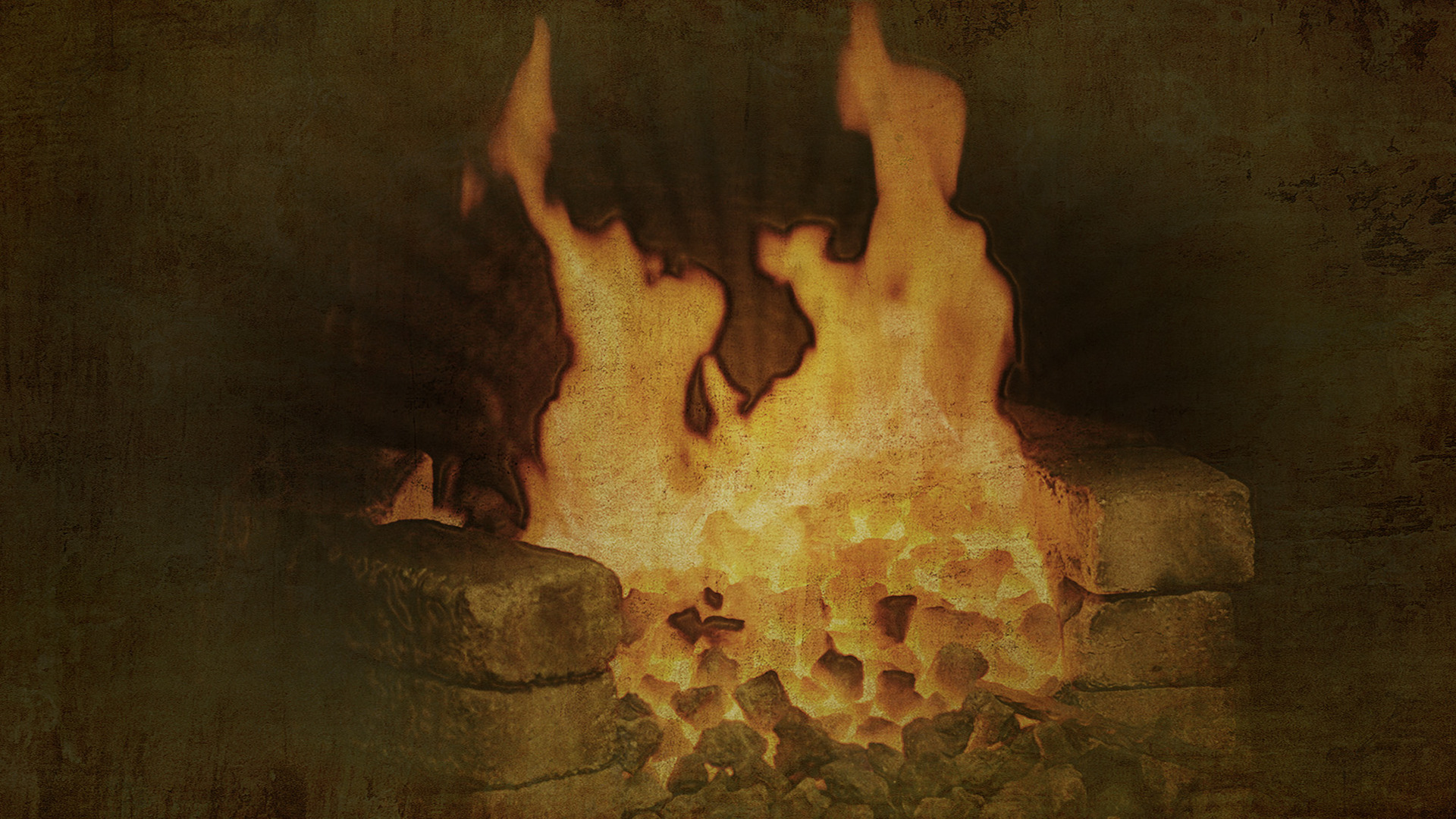